Kihívások előtt a társadalomtudományok művelői
Lévai Péter1 és Telcs András1,2,3
1MTA Wigner FK
2Pannon Egyetem, 3BME,


2017. November 14.  MTA
Mit adtak nekünk a számítógépek?
Min írhatjuk meg adiplomamunkánkat
és/vagy a könyvünket ?
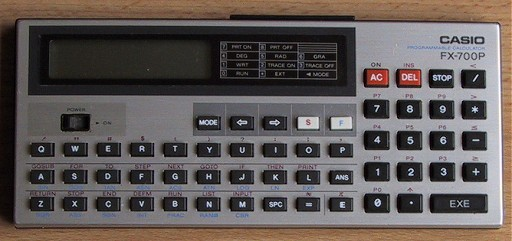 1982: CASIO FX-700P
		CPU: 455 kHz; RAM: 2KB;   HD: 12 KB

1992: PC 386
		CPU: 25 MHz; RAM: 2 MB;  HD: 20 MB

2002: Laptop (Pentium Proc)
		CPU:  2.5 GHz; RAM: 2 GB;  HD: 20 GB

2012-17: Laptop (Intel Core i3, i5, …)
		CPU: 2.5 GHZ; RAM: 8GB;   HD: 1 TB
		Multicore CPU (4,6,8, …)
		1.5kg, 10 óra akkumulátorról
		SD-RAM gyorsítás,etc.
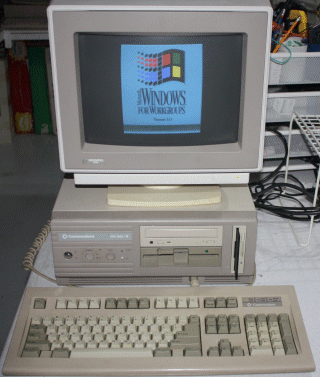 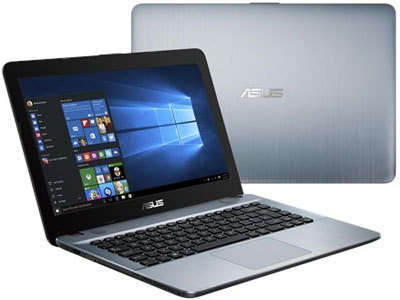 Moore törvénye: 
2 évente 
megduplázódik 
a tranzisztorok száma

1971-2011:
1 000 000-szoros növekedés
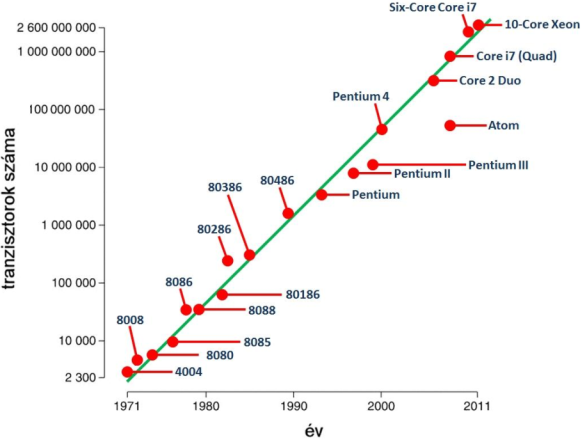 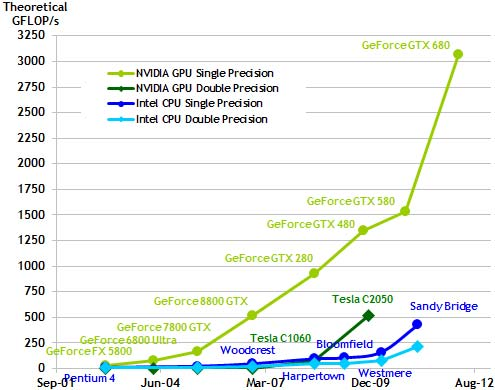 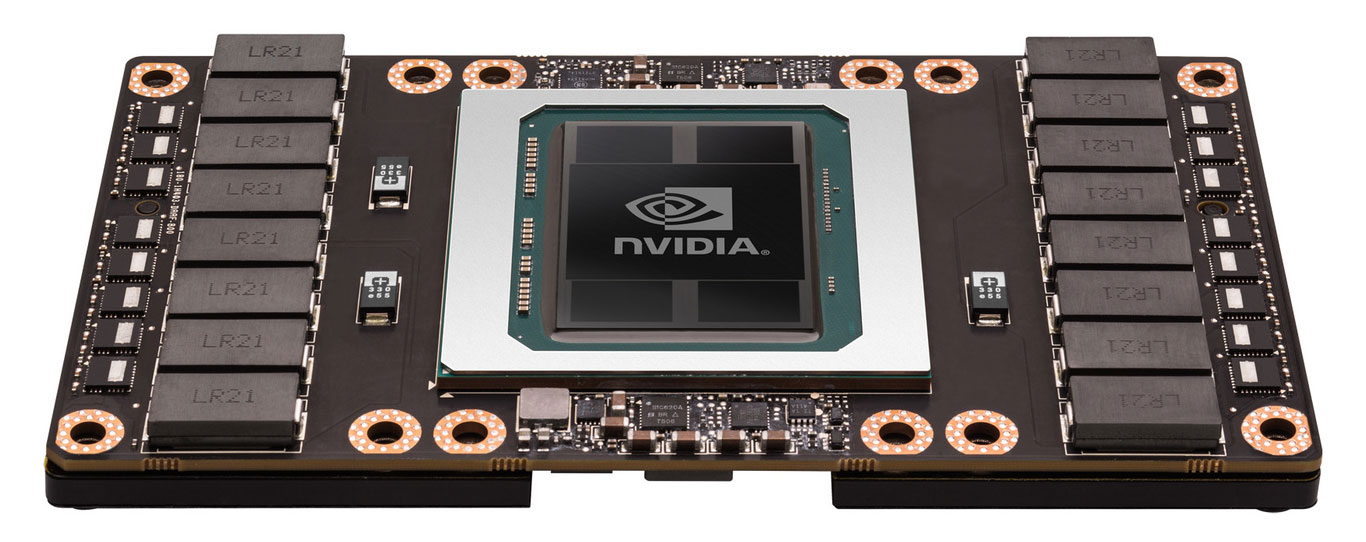 2011-2017: 
Multicore megoldások (Gflop, Tflop, Pflop)
Grafikus CPU (GPU)  [NVIDIA, AMD]
High Performance Computing – HPC
[Sok-sok drága CPU és sok-sok memória]
     
Fantasztikus projektekkel: 
--- Human Brain
--- Artificial Intelligence (AI)
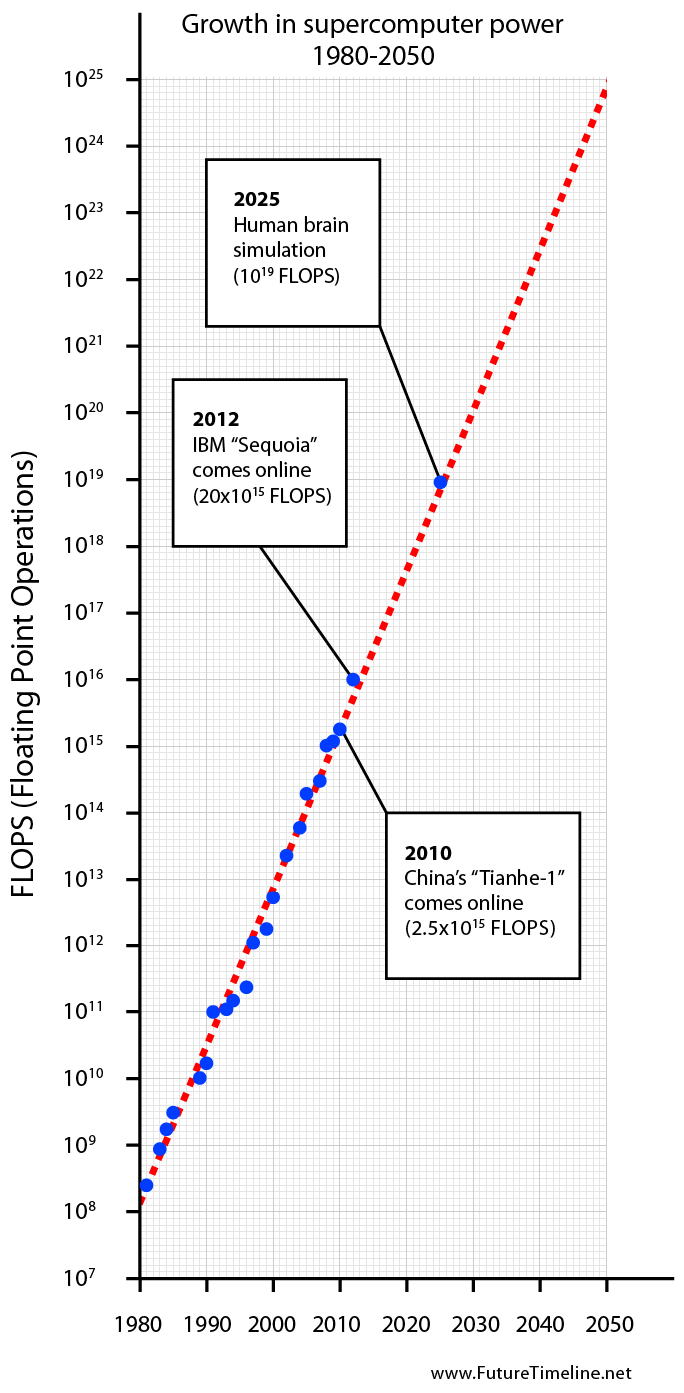 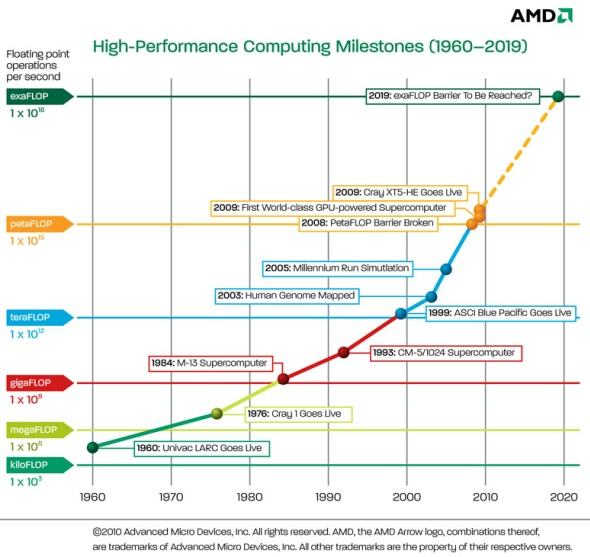 Exa

Peta

Tera

Giga
Flop
High Throughoutput Computing – HTC
[Sok-sok közepesen drága CPU/GPU együtt]
CERN Grid: Tier0 – 1 – 2 – 3
Hierarchikus rendszer
Jól meghatározott célfeladattal
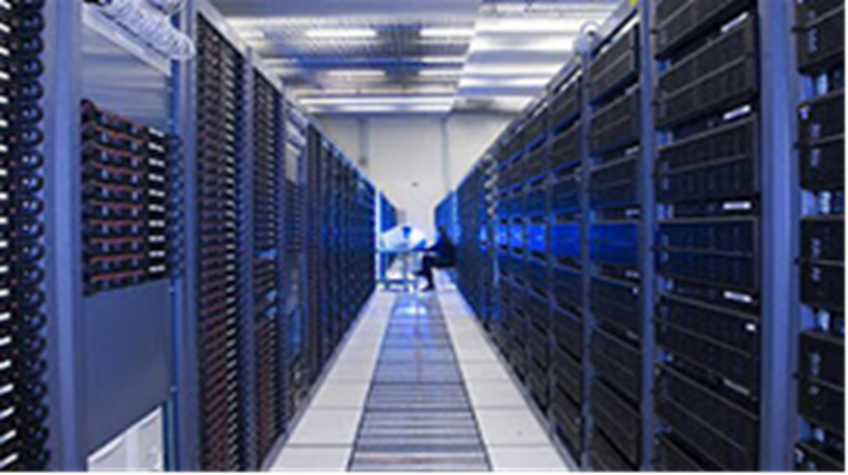 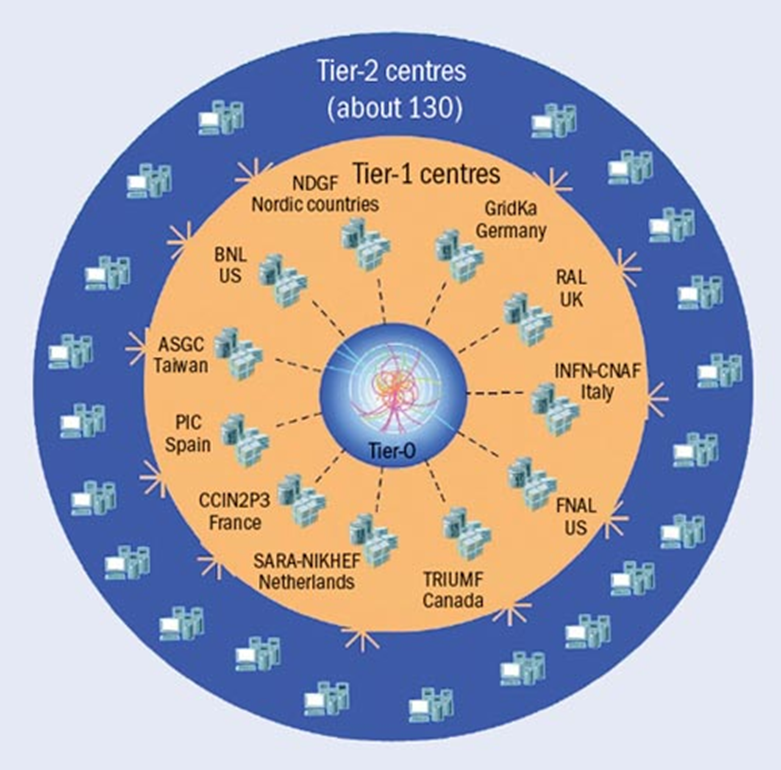 Fantasztikus célfeladatok:
--- Higgs keresés
--- Szuperszimmetria
--- Sötét anyag
--- Sötét energia
--- Gravitációs hullámok
--- GENOM (DNS) projekt
--- Mesterséges molekulák
High Throughoutput Computing – HTC
Akadémiai Felhő Szolgáltatás
MTA Felhő: 
Node 1: MTA Wigner FK
Node 2: MTA SZTAKI
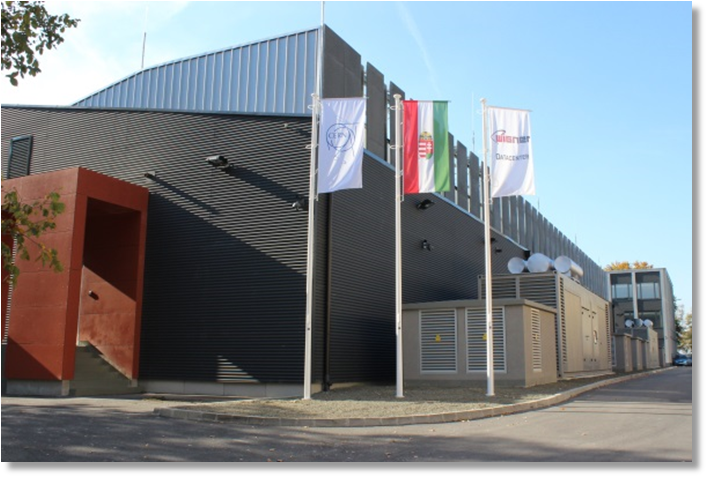 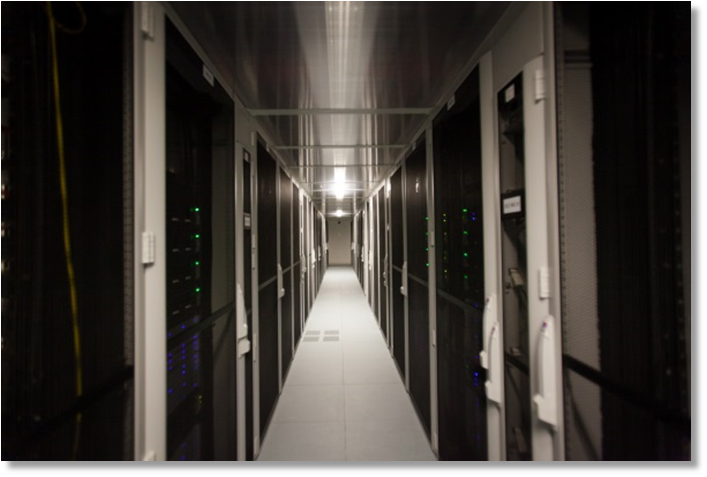 Sokrétű felhasználás (40 projekt):
--- Részecskefizika
--- Gravitációs hullám kutatás
--- Orvosi projektek
--- Kémiai projektek
--- Szilárdtestfizikai problémák
--- Társadalomtudomány ??
https://cloud.mta.hu/
https://cloud.mta.hu/projektek
A trend
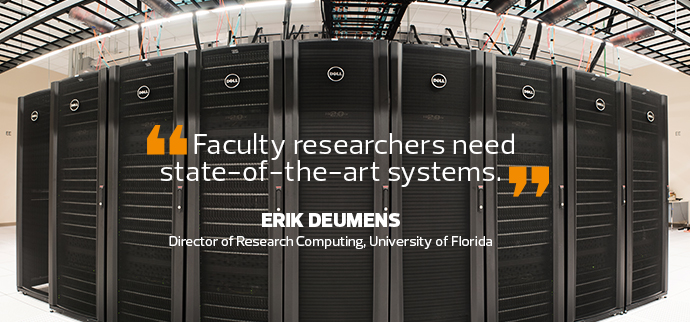 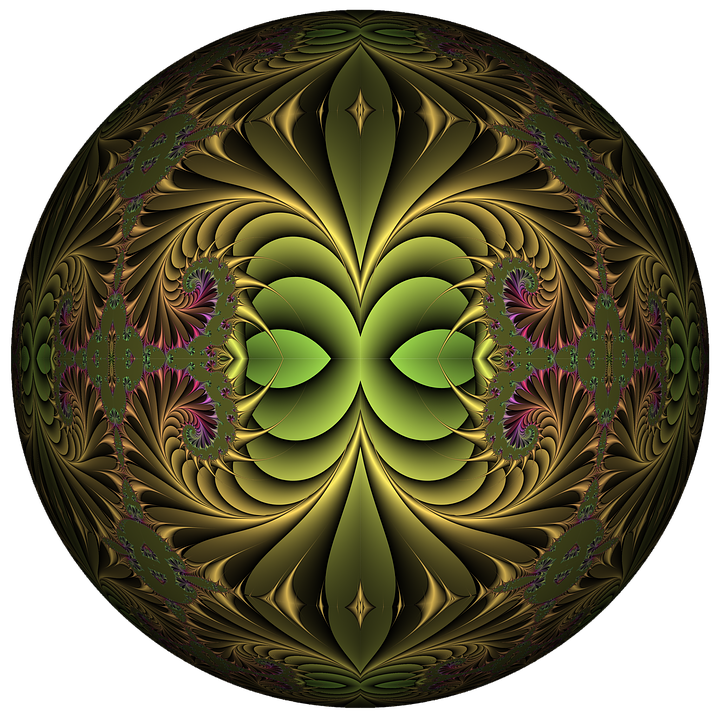 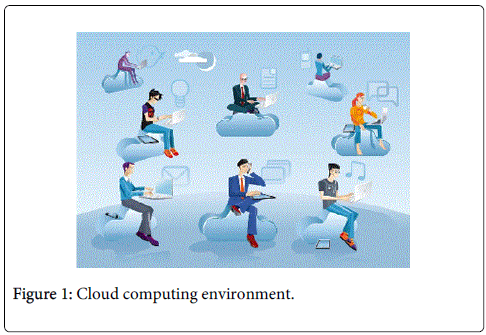 A trend
A trend
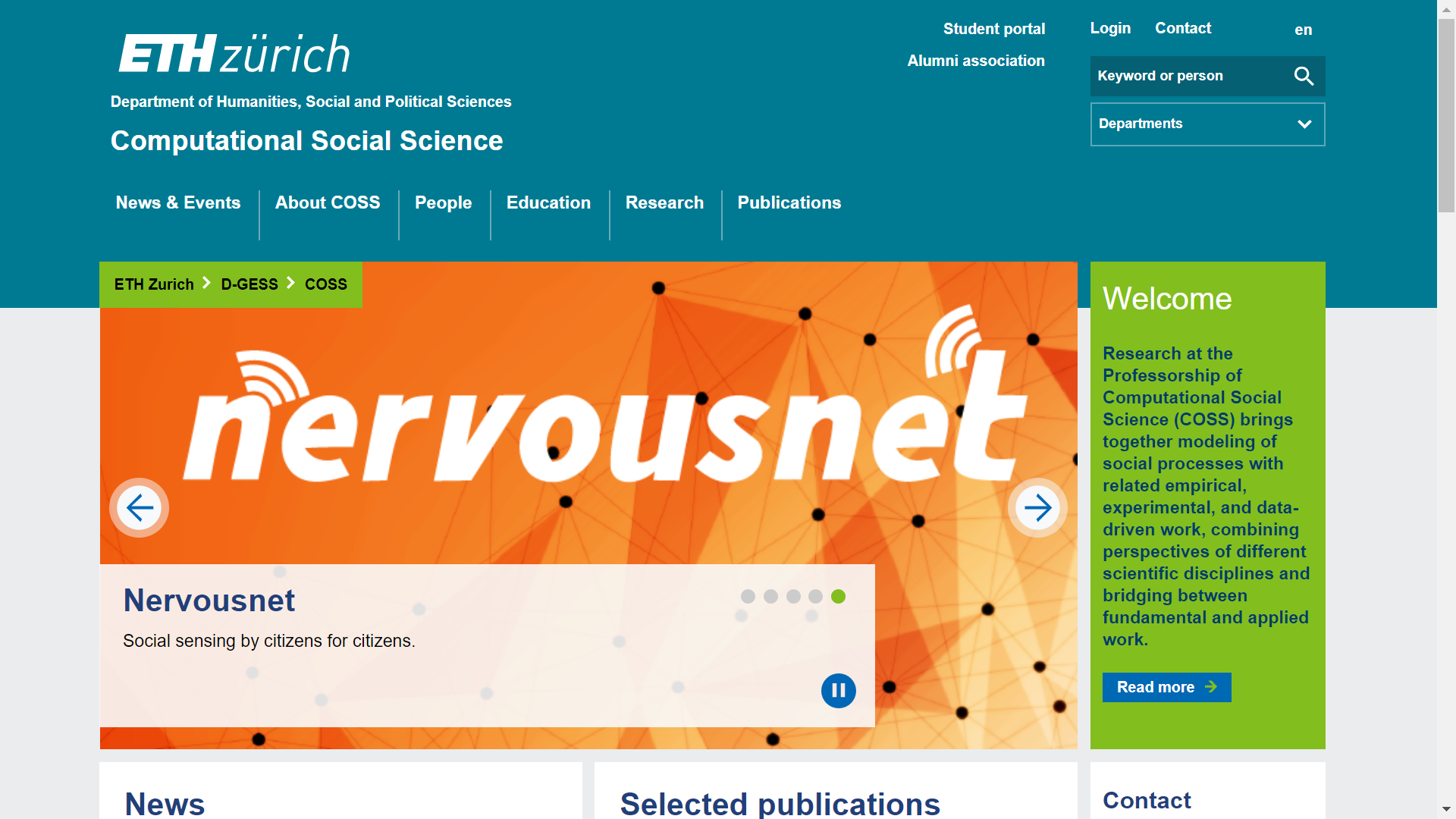 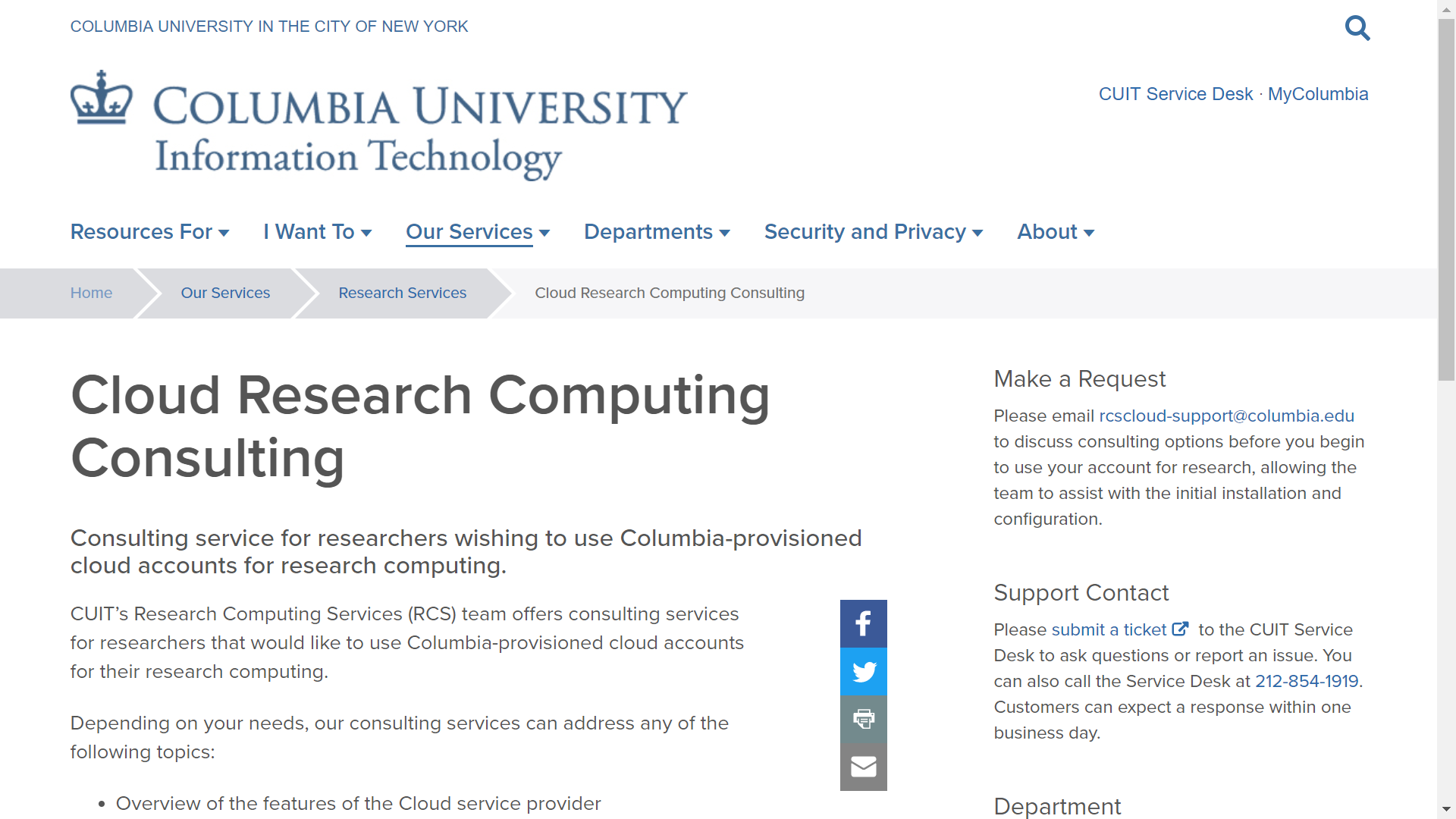 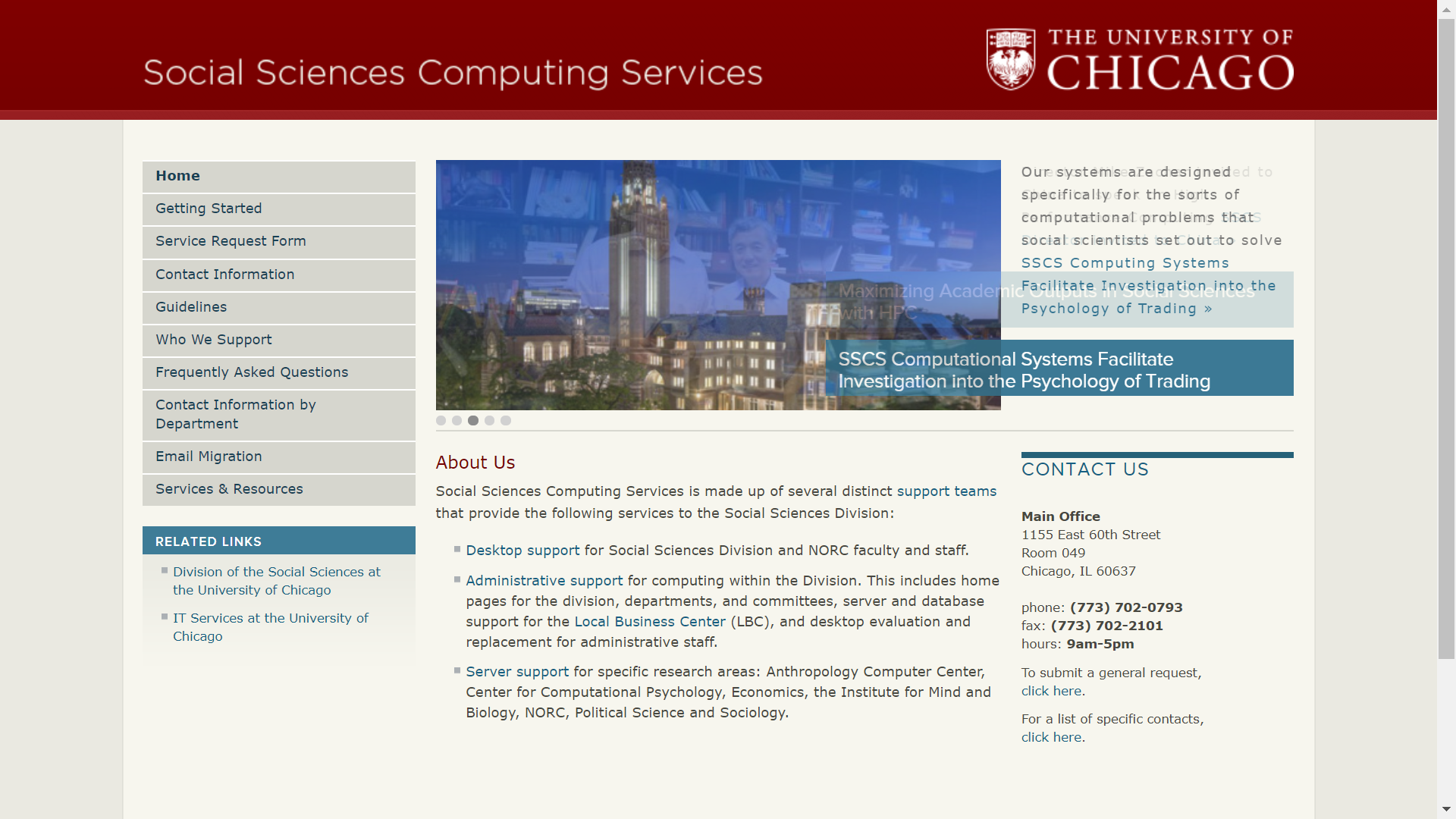 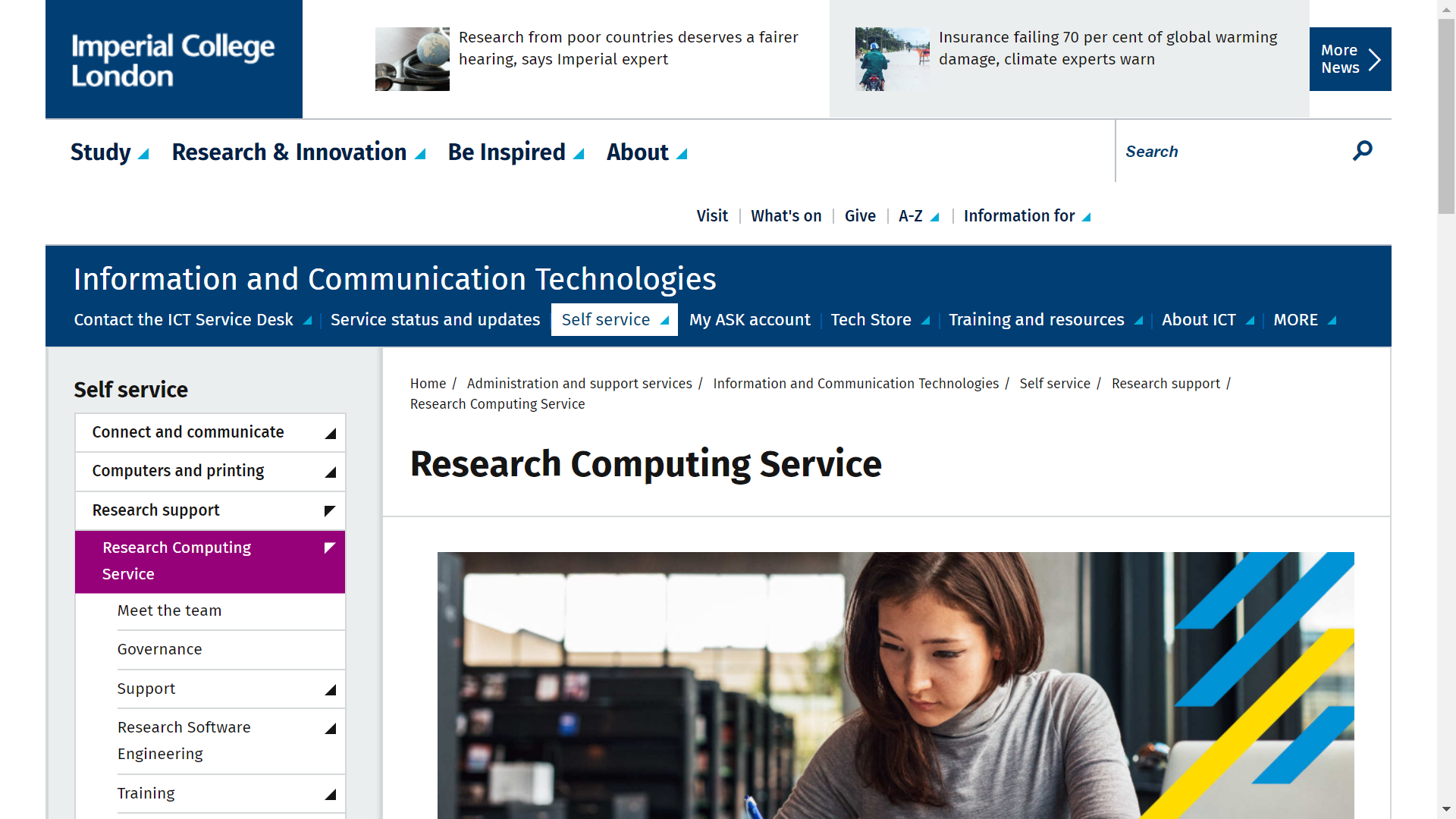 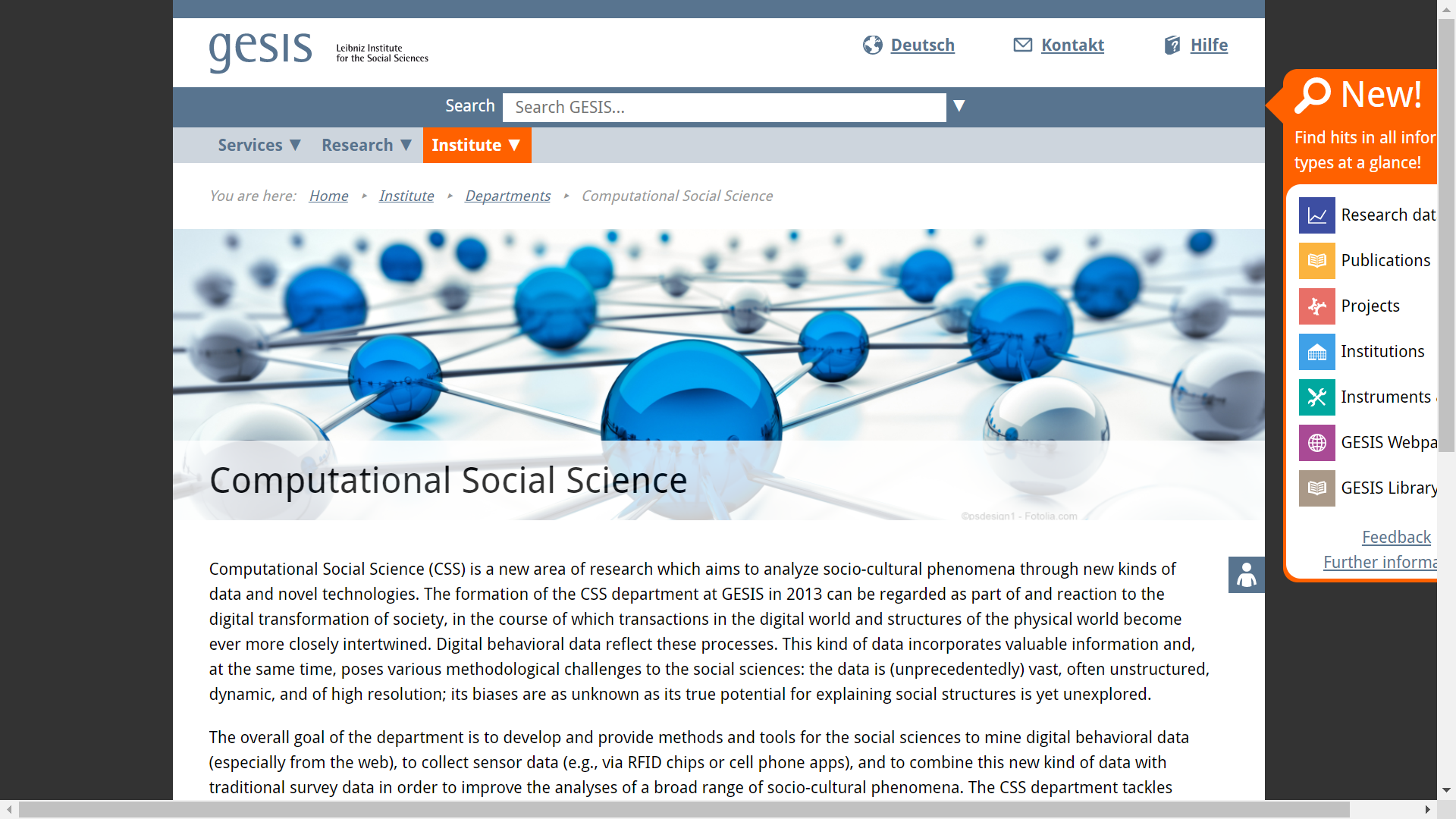 9
Hajtóerők
Moor law, GPU,multicore….
Matematika, számítástudomány, econophysics
Adatbányászat
Genetikus algoritmusok
Neurális hálók
Multi ágens szimuláció
Big Data
Open data
Social media
Hajtóerők és gátak
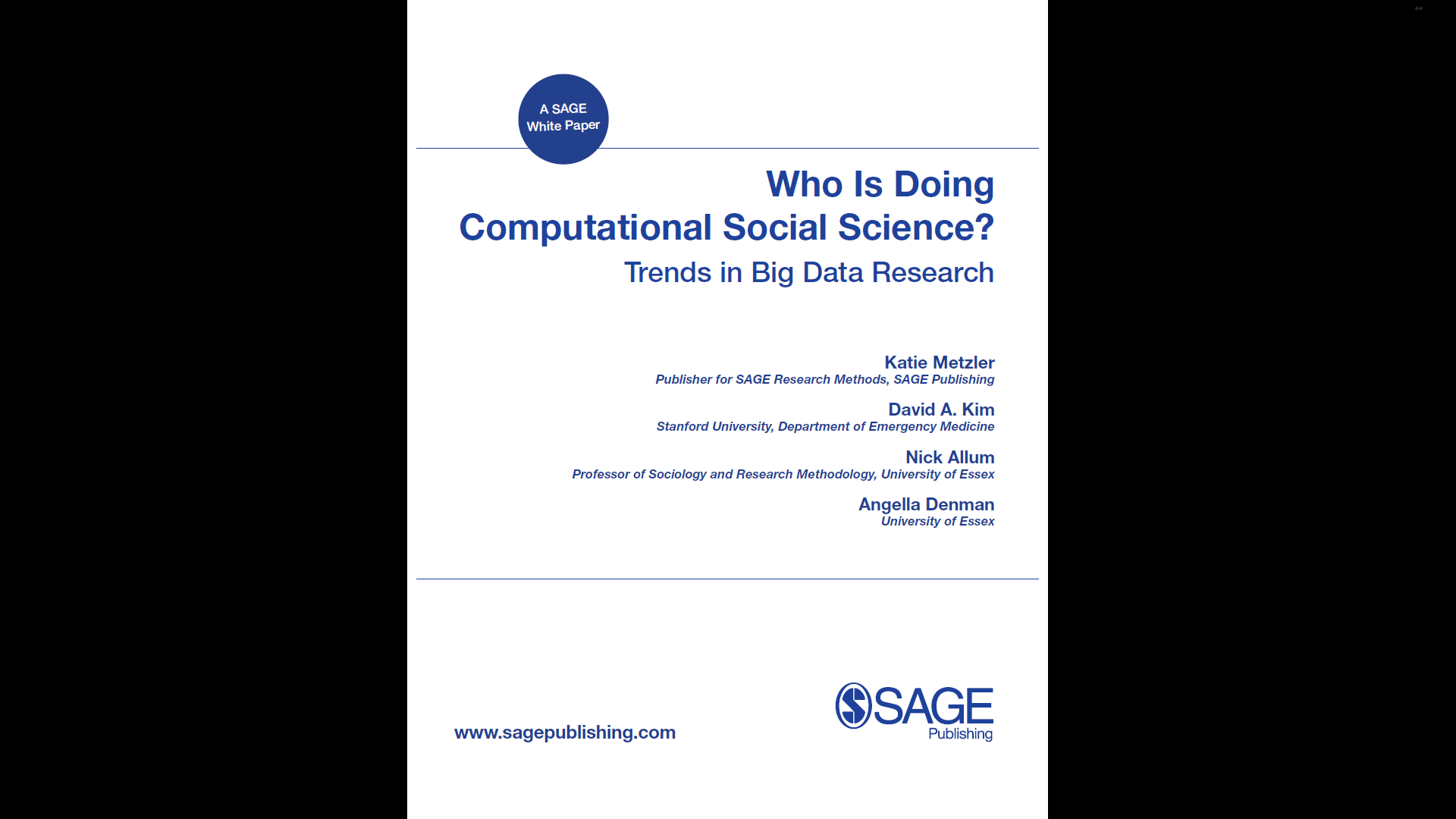 Survey

 first round 	10000 
 second round 543819 

Social scientist all around
the world

9412 full respond
https://us.sagepub.com/sites/default/files/compsocsci.pdf
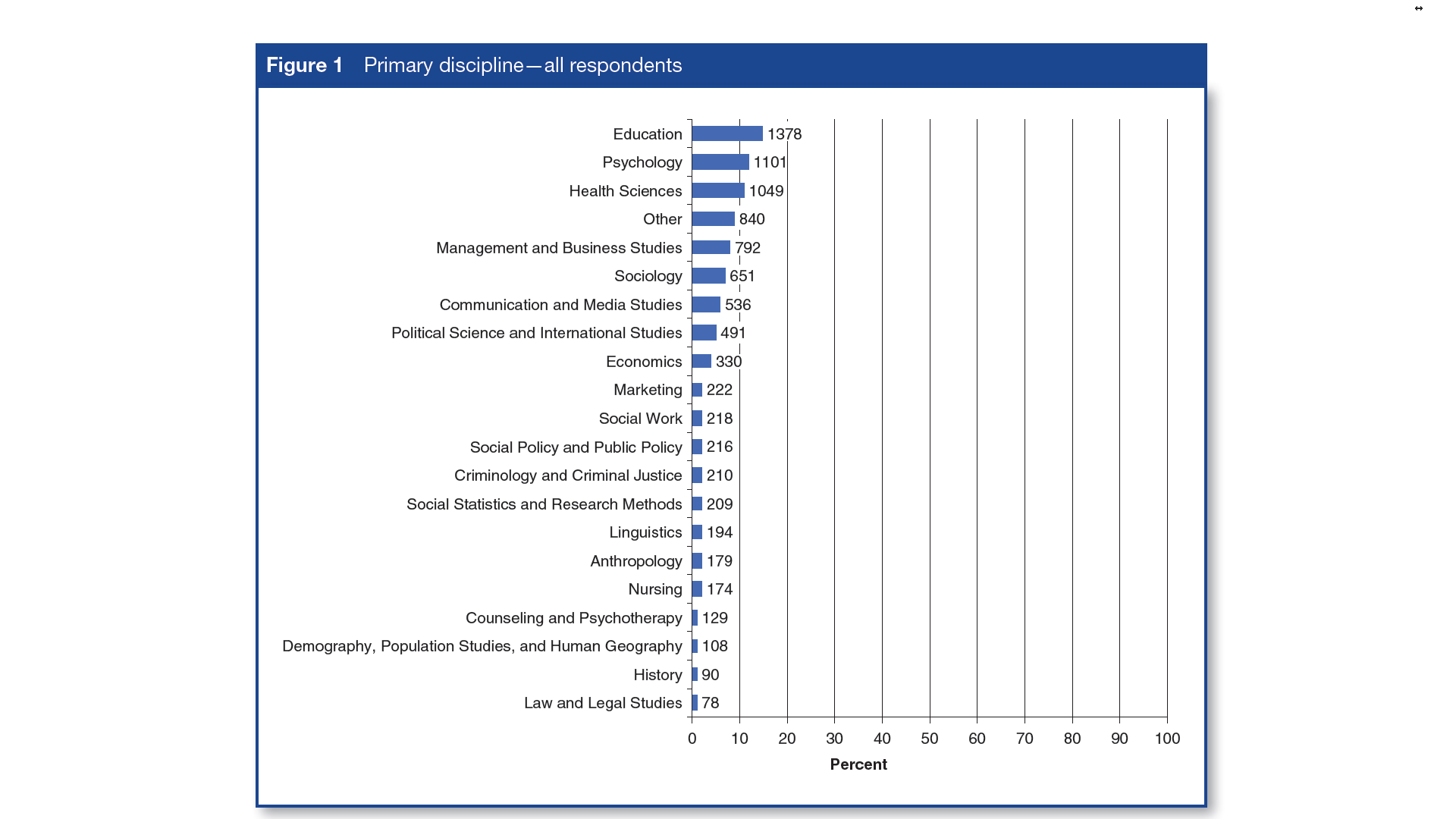 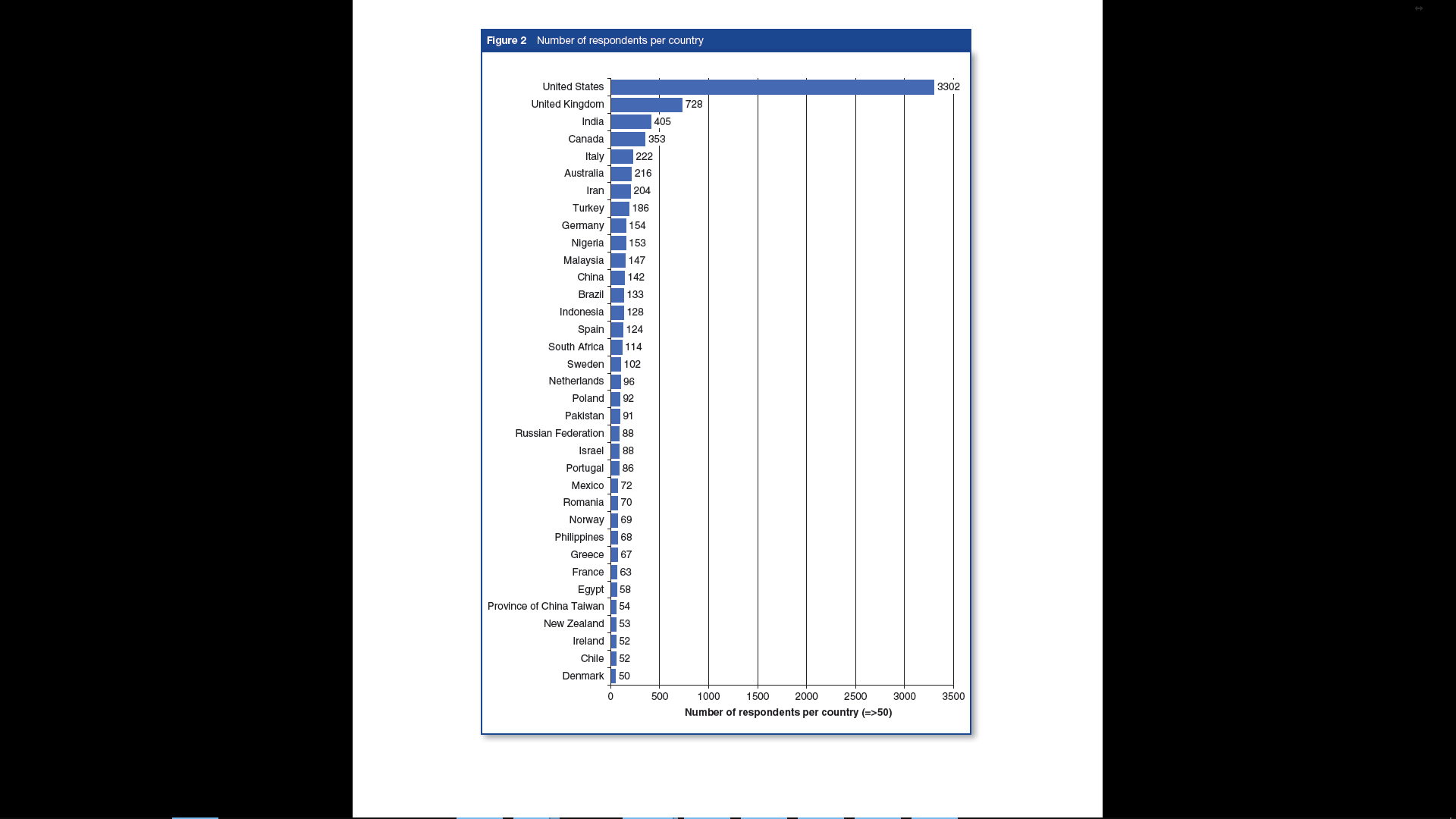 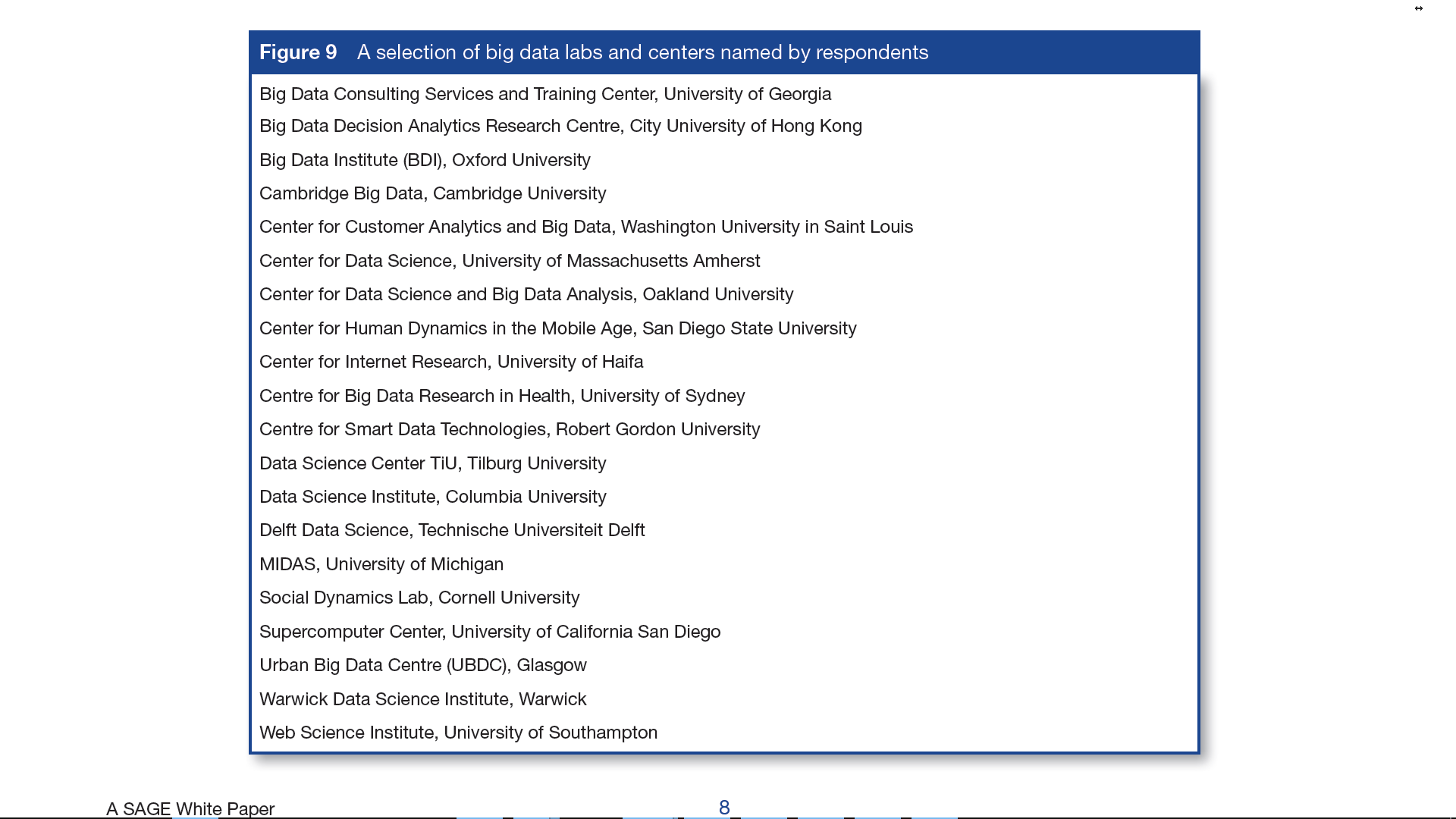 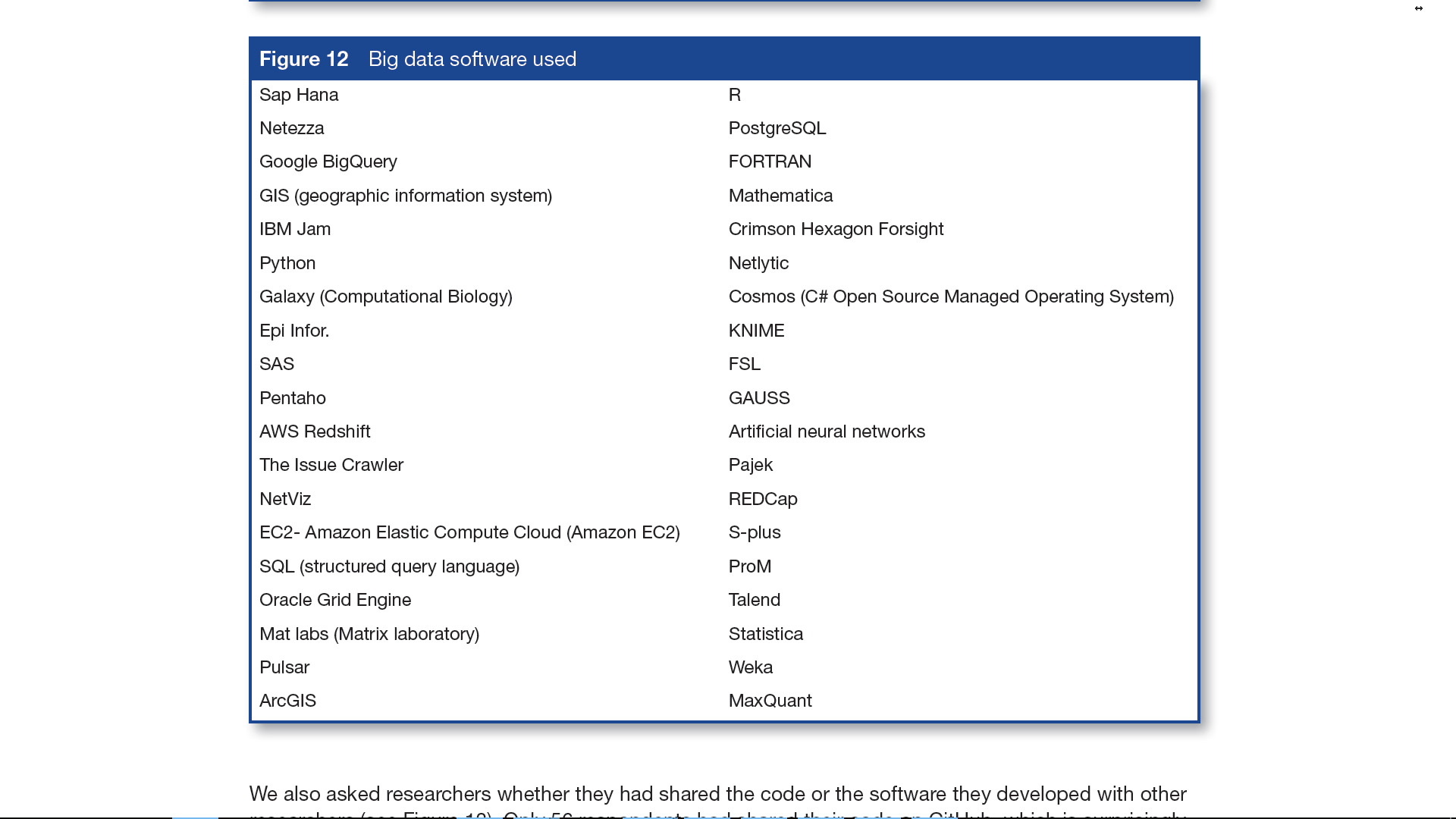 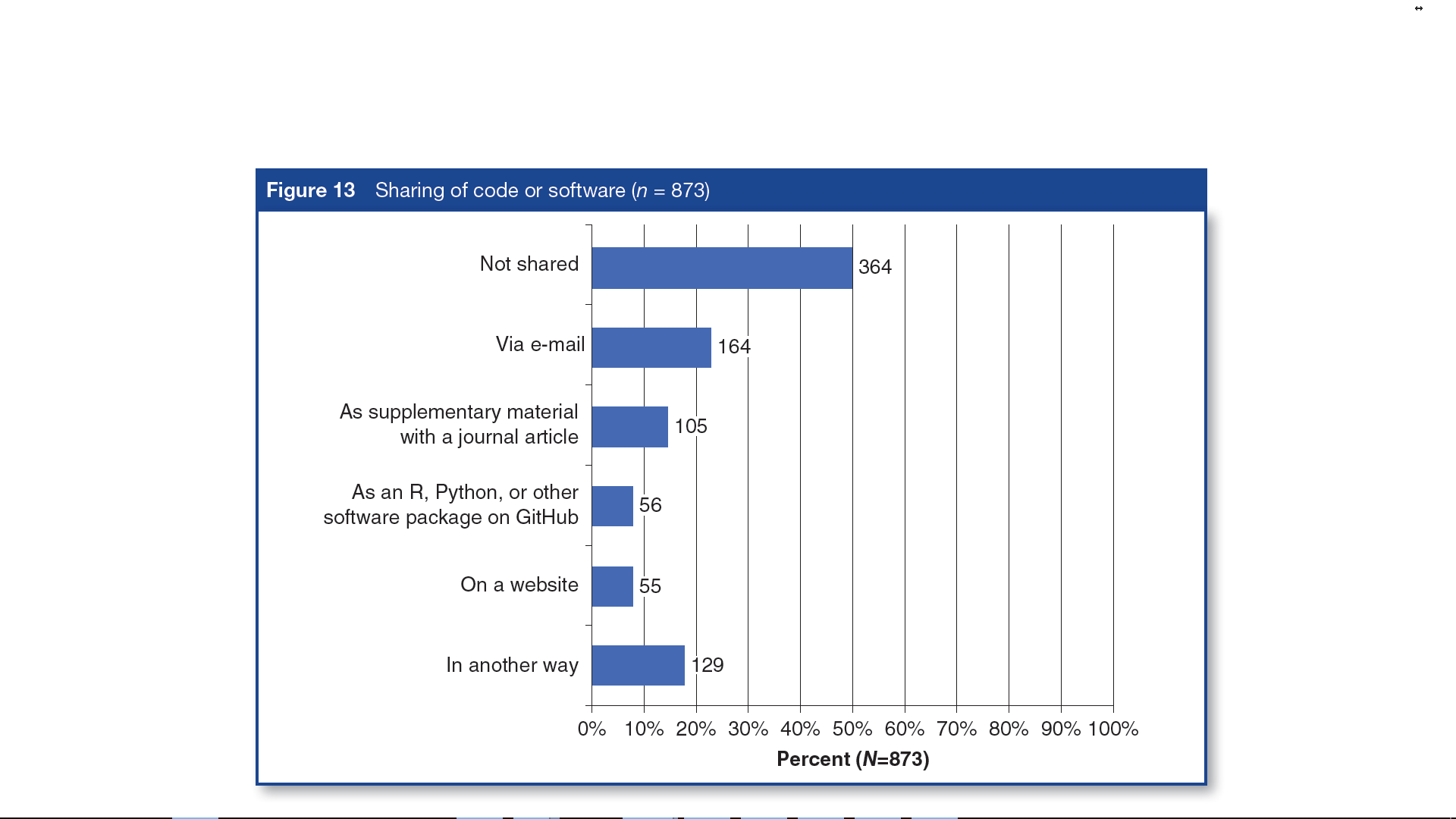 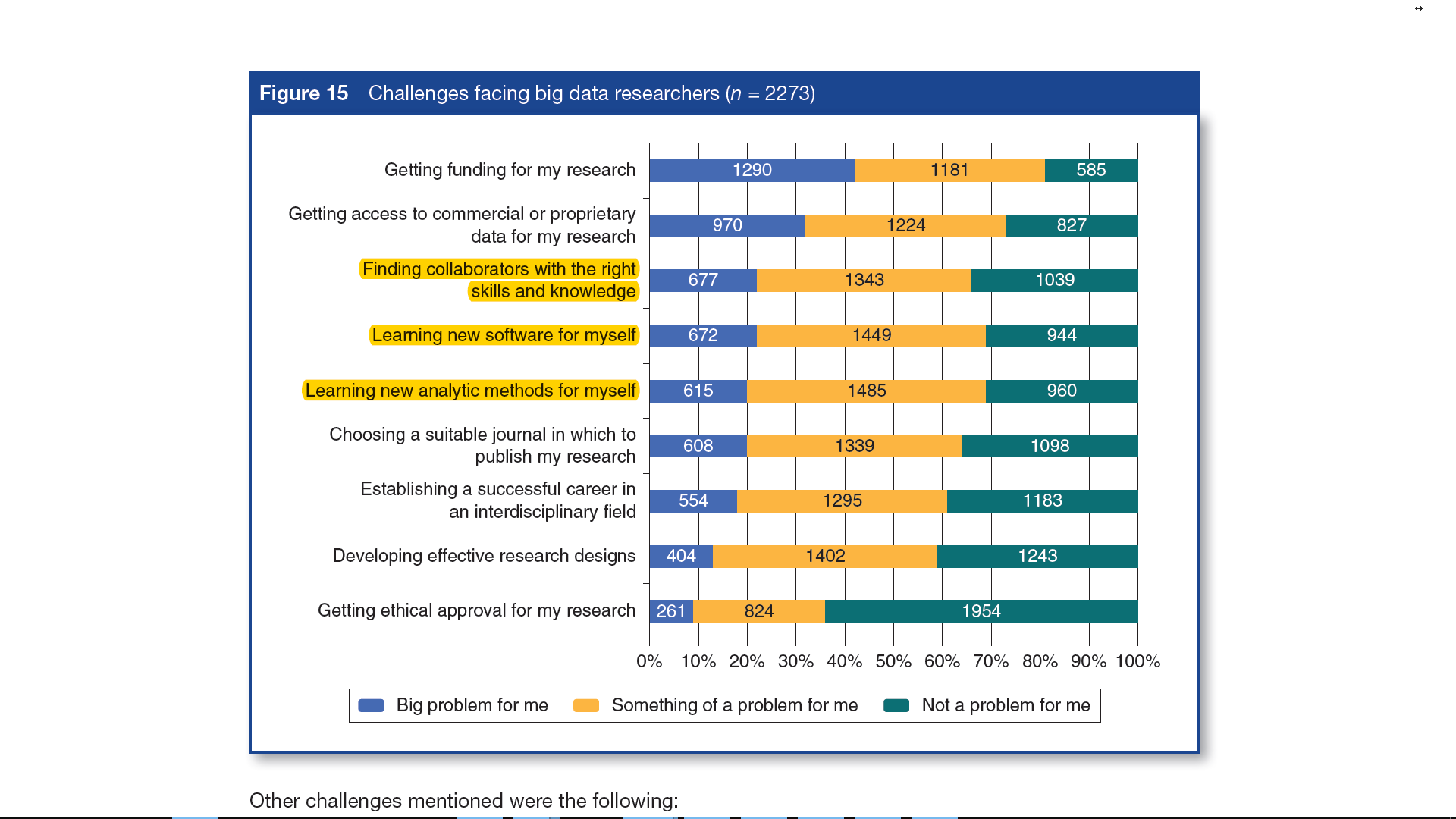 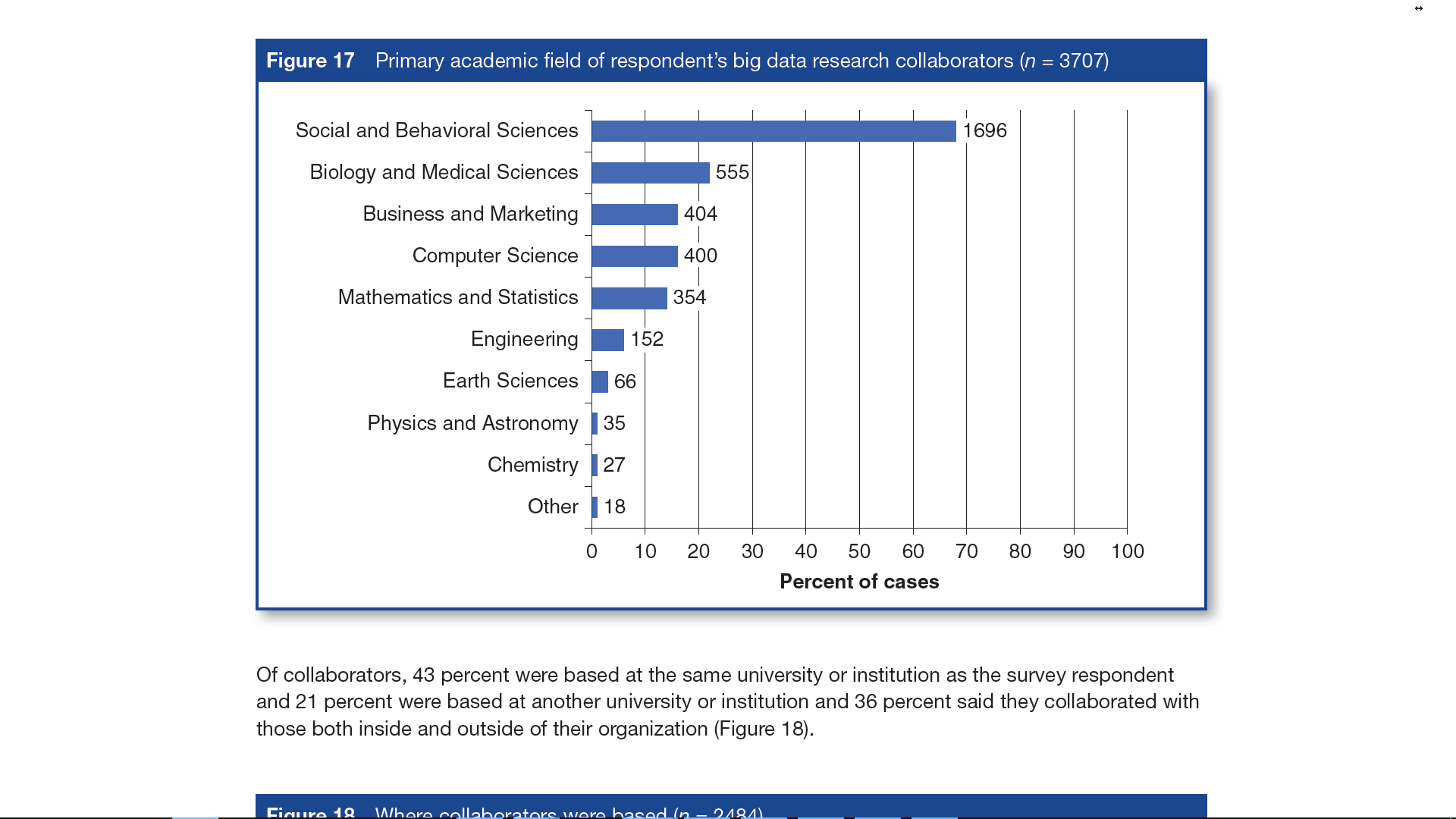 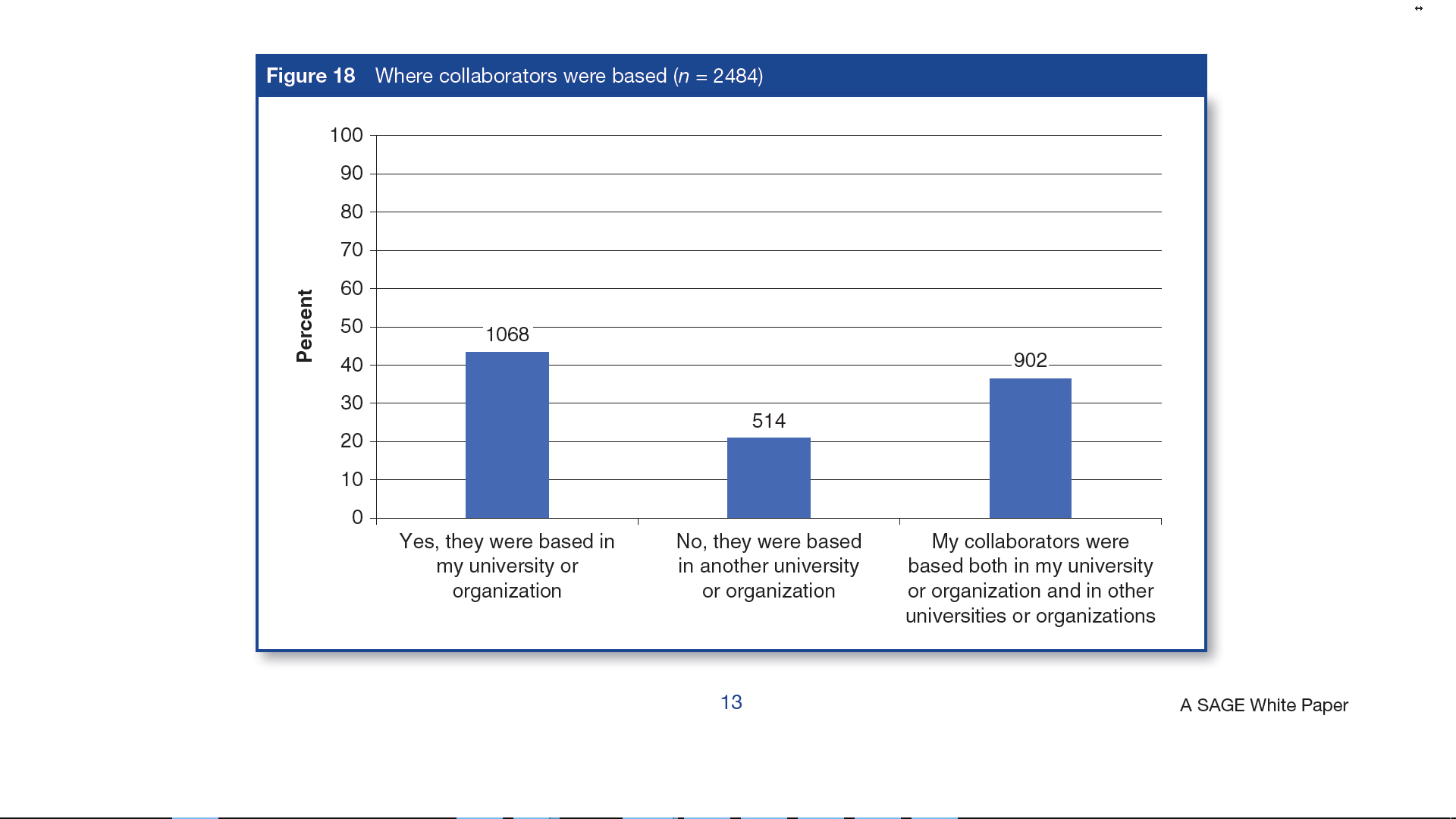 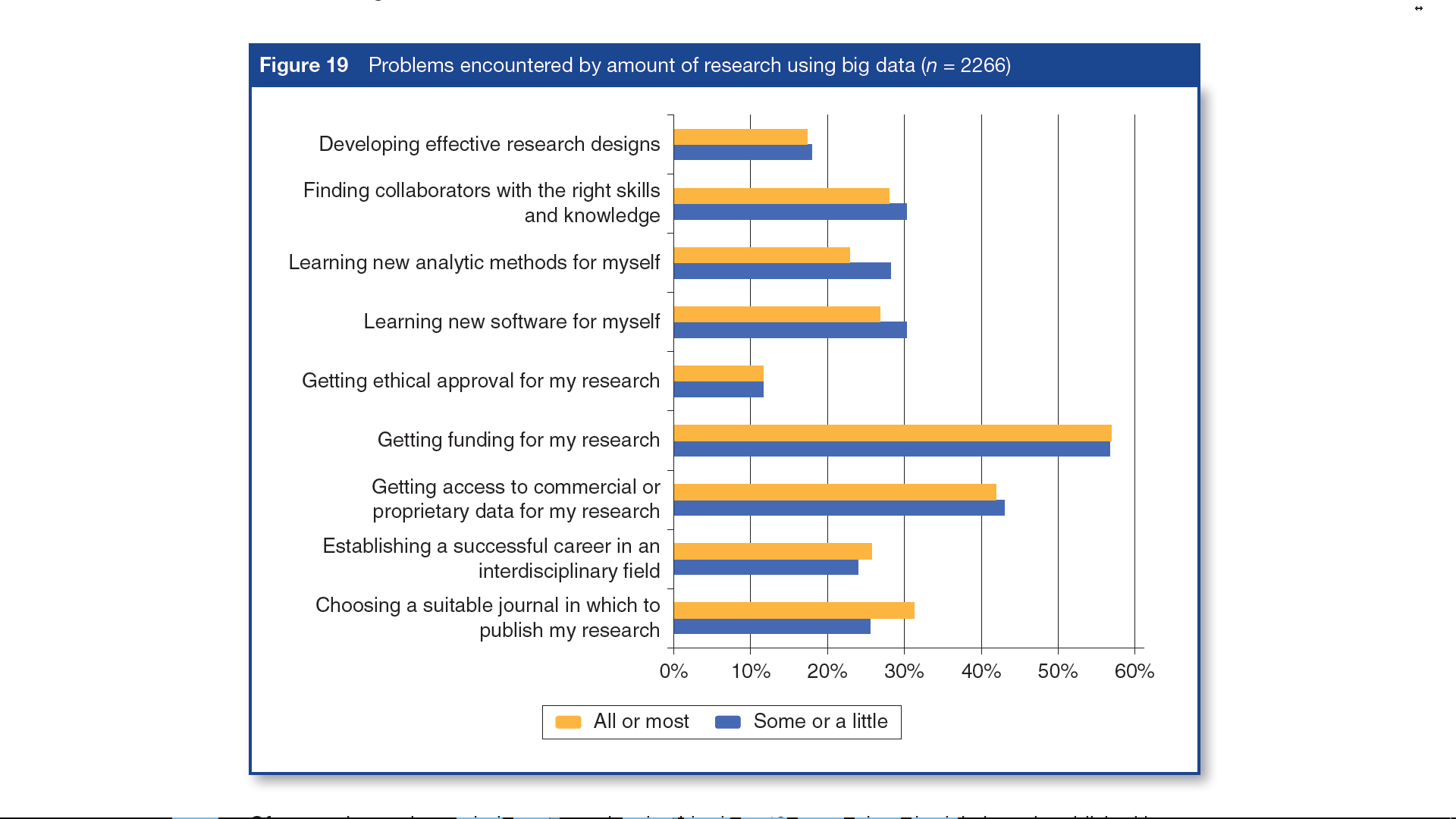 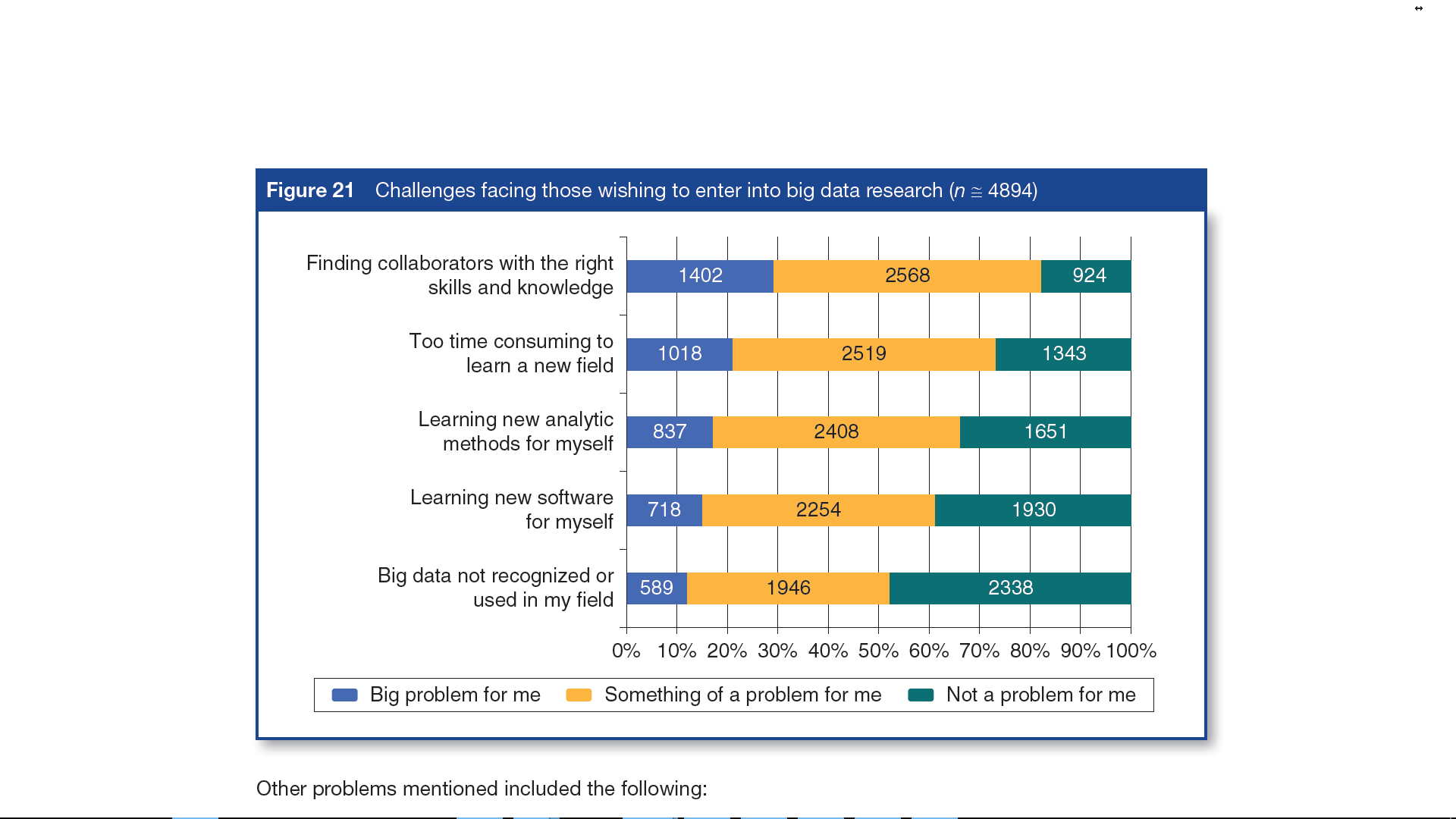 Belépési küszöb
Néhány észrevétel
Igény van az új területre belépésre ( 49% )
A legnagyobb belépési akadály
Nehéz szakértő partnert találni
Az új terület megismeréséhez szükséges idő
40% szívesen venne részt képzésen
A ss diákok nem rendelkeznek a megfelelő programozási és statisztikai ismeretekkel.
Köszönjük a figyelmet